Letras de Crédito Imobiliário (LCI)
Letras de Crédito do Agronegócio (LCA)
Certificados de Recebíveis Imobiliários (CRI)
Integrantes do grupo:

Alexandre Botura
Flavia Saldanha
Giovanni Westin
Patricia Valle
Letras de Crédito Imobiliário (LCI)
O QUE É?


Título de renda fixa criado pela Lei 10.931 em 02-08-2004 como instrumento financeiro para captação de recursos para os financiamentos imobiliários
2
Grupo 4 – Alexandre, Flavia, Giovanni e Patricia
Letras de Crédito Imobiliário (LCI)
O TÍTULO

Emissão exclusiva de instituições financeiras autorizadas pelo BaCen e com carteira de crédito mobiliário

Emitidas sob a forma escritural ou de certificado


Nominativas, transferíveis e negociadas no mercado secundário
3
Grupo 4 – Alexandre, Flavia, Giovanni e Patricia
Letras de Crédito Imobiliário (LCI)
O TÍTULO


Remuneração: porcentagem do CDI

Preço unitário de emissão varia (1.000 - 30.000)

Lastro de crédito imobiliário garantidos por hipoteca ou alienação fiduciária

Cobertura pelo Fundo Garantidor de Crédito (FGC) de até R$250.000
4
Grupo 4 – Alexandre, Flavia, Giovanni e Patricia
Letras de Crédito Imobiliário (LCI)
TRIBUTAÇÃO

Isentas de IRRF (pessoa física) e IOF; PJ segue tabela

Restrição de liquidez: necessário prazo mínimo de 90 dias* para resgate

Liquidação diária após o prazo (resgate mínimo)
*Prazo de carência alterado por meio da resolução Bacen n°4.410 de 28.05.2015. Aplicações realizadas até 28.05.2015 poderão ser resgatadas até 60 dias
5
Grupo 4 – Alexandre, Flavia, Giovanni e Patricia
Letras de Crédito Imobiliário (LCI)
COMO ADQUIRIR?

Possuir conta corrente no respectivo banco


Procurar gerente de contas (caixa eletrônico e internet banking em alguns casos)


Aplicação ocorre por meio do débito em conta-corrente com crédito automático no vencimento ou no resgate antecipado
6
Grupo 4 – Alexandre, Flavia, Giovanni e Patricia
Letra de Crédito do Agronegócio (LCA)
O QUE É?


A LCA tem praticamente as mesmas características da LCI (Letra de crédito Imobiliário). O que muda, na verdade, é o lastro do papel, visto que a LCA são títulos emitidos por bancos garantidos por empréstimo que é concedido ao setor do agronegócio.
7
Grupo 4 – Alexandre, Flavia, Giovanni e Paula
Letra de Crédito do Agronegócio (LCA)
TRIBUTAÇÃO


Assim como a LCI, também é isenta de IR para PF.

É considerado um investimento de baixo risco

FGC – Garantia até R$ 250.000,00

Isenta de IOF após os primeiros 30 dias de aplicação.
8
Grupo 4 – Alexandre, Flavia, Giovanni e Paula
Letra de Crédito do Agronegócio (LCA)
TRIBUTAÇÃO
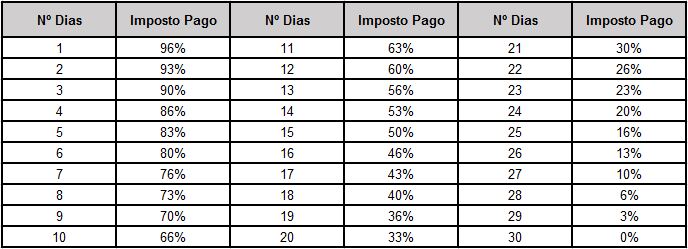 9
Grupo 4 – Alexandre, Flavia, Giovanni e Paula
Letra de Crédito do Agronegócio (LCA)
Risco de Liquidez e de Crédito


Na LCA o risco de liquidez está ligado ao prazo de investimento acordado.

A Resolução Bacen 4.410, de 28/05/2015, instituiu carência de 90 dias para resgate de Letra de Crédito do Agronegócio - LCA.

O risco de crédito está ligado a instituição financeira vir a falência.
10
Grupo 4 – Alexandre, Flavia, Giovanni e Paula
Letra de Crédito do Agronegócio (LCA)
RENTABILIDADE

Pré-Fixada



Pós-Fixada
11
Grupo 4 – Alexandre, Flavia, Giovanni e Paula
Letra de Crédito do Agronegócio (LCA)
PRÉ-FIXADA

O investidor já sabe quanto vai receber no momento de resgate do investimento. Com rentabilidade fixa (prefixados), por exemplo pagando 13%, a rentabilidade não muda, não importa o que ocorra.

 Indicados para quando achamos que a taxa SELIC não vai mais subir.
12
Grupo 4 – Alexandre, Flavia, Giovanni e Paula
Letra de Crédito do Agronegócio (LCA)
PRÉ-FIXADA

Segue abaixo um exemplo de LCA Pré-Fixada do banco Sofisa.
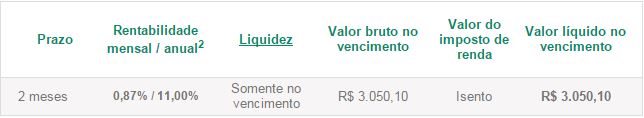 13
Grupo 4 – Alexandre, Flavia, Giovanni e Paula
Letra de Crédito do Agronegócio (LCA)
PÓS-FIXADA

Não é certo o valor que o investidor irá receber no momento do investimento, pois é atrelada a taxa CDI.

Com rentabilidade em percentual do CDI (pós-fixados), por exemplo pagando 97% do CDI. Hoje o CDI é de 14,13%, ou seja, ganharemos 0,97 x 14,13% = 13,70%. 

Indicados para tempos de alta na taxa SELIC.
14
Grupo 4 – Alexandre, Flavia, Giovanni e Paula
Letra de Crédito do Agronegócio (LCA)
PÓS-FIXADA

Segue abaixo uma imagem retirada da corretora EasyInvest mostrando dois exemplos de LCA Pós-Fixada do banco Original.
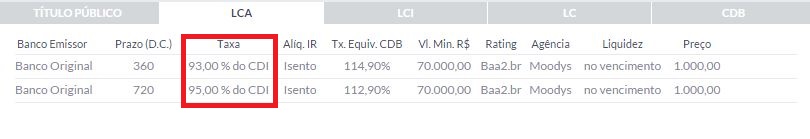 15
Grupo 4 – Alexandre, Flavia, Giovanni e Paula
Letra de Crédito do Agronegócio (LCA)
COMO ADQUIRIR?

1. Através da própria instituição financeira
2. Através de uma corretora de valores
3. Bancos de Varejo – Banco do Brasil (mínimo de investimento R$50.000,00)
4. Bancos de pequeno e médio porte (mínimo de investimento R$5.000,00)
16
Grupo 4 – Alexandre, Flavia, Giovanni e Paula
Comparações e Conclusões LCI - LCA
LCA

Vantagens: Isenção de Imposto de Renda
                   Inexistência de taxa de administração e custódia
                   Garantia FGC para valores de até R$250.000,00


Desvantagens: Aplicação mínima alta
                             Ausência de liquidez diária exceto no Banco do Brasil
                             Baixa disponibilidade
17
Grupo 4 – Alexandre, Flavia, Giovanni e Paula
Comparações e Conclusões LCI - LCA
LCI

Vantagens: Isenção de Imposto de Renda
                       Baixo Risco
                       Garantia FGC para valores de até R$250.000,00


Desvantagens: Restrição de Liquidez até 90 dias
                             Alta aplicação mínima de bancos de varejo
                             Necessidade ser correntista do banco
18
Grupo 4 – Alexandre, Flavia, Giovanni e Paula
Comparações e Conclusões LCI - LCA
Bancos que trabalham com LCI

 Caixa: investimento mínimo R$30.000,00 – carência 3 meses

 Itaú: investimento mínimo R$100.000,00 – carência de 6 meses a 1 ano

 Santander: investimento mínimo R$30.000,00 – carência de 6 meses

Brazilian Mortgages: investimento mínimo R$30.000,00 – carência de 2 a 3 anos

Banco do Brasil: investimento mínimo de R$1.000,00 – carência 3 meses

Bancos pequenos e médios pagam rentabilidade superior aos grandes bancos com aplicações mínima de 1 a 10 mil reais em média. Por outro lado, a rentabilidade está totalmente vinculada ao prazo de carência

MAIOR PRAZO DE CARÊNCIA, MAIOR RENTABILIDADE, MAIOR RISCO, MAIOR PACIÊNCIA QUE O INVESTIDOR TEM QUE TER EM SEUS INVESTIMENTOS.
19
Grupo 4 – Alexandre, Flavia, Giovanni e Paula
Comparações e Conclusões LCI - LCA
Bancos que trabalham com LCA

Banco do Brasil: aplicação mínima de R$50.000,00 com liquidez diária


Bancos pequenos e médios aplicações mínimas de R$5.000,00
20
Grupo 4 – Alexandre, Flavia, Giovanni e Paula
Comparações e Conclusões LCI - LCA
Vale a pena investir em LCI e LCA? SIM!

Desde 2013, o estoque de LCI e LCA cresceu 41,8% e 26,9%, respectivamente

Principal fator: Isenção de Imposto de Renda

LCI e LCA que paga 100% do CDI rende 75% mais do que poupança

Baixíssimo Risco devido a segurança do FGC

Boas taxas



Consequência: Montante muito grande de recursos está indo para os investimentos isentos

https://www.youtube.com/watch?v=TOZkPxL06_0
21
Grupo 4 – Alexandre, Flavia, Giovanni e Paula
Certificado de Recebíveis Imobiliários (CRI)
O QUE É?
É um título de renda fixa emitido por sociedades securitizadoras.

Securitização é o ato de transformar um fluxo financeiro em um título de renda fixa negociado no mercado de capitais.

Uma sociedade securitizadora ao emitir CRIs transforma fluxos imobiliários,como aluguel,em um título.

São negociados no mercado de renda fixa da BM&Fbovespa e registrados na CETIP (Central de Custódia e de Liquidação Financeira de Títulos Privados).
22
Grupo 4 – Alexandre, Flavia, Giovanni e Paula
Certificado de Recebíveis Imobiliários (CRI)
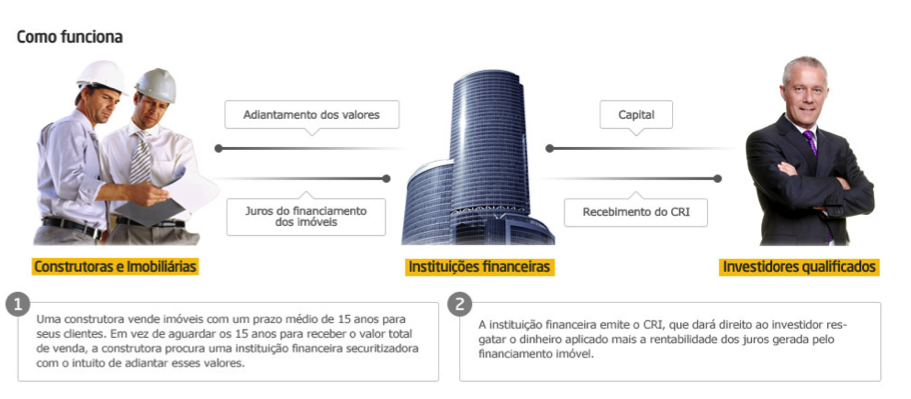 23
Grupo 4 – Alexandre, Flavia, Giovanni e Paula
Certificado de Recebíveis Imobiliários (CRI)
A QUEM SE DESTINA
Para comprar uma CRI, o investidor precisa estar cadastrado em uma corretora ou banco.

É destinado a investidores qualificados (aqueles que possuem investimentos acima de R$ 300 mil).
24
Grupo 4 – Alexandre, Flavia, Giovanni e Paula
Certificado de Recebíveis Imobiliários (CRI)
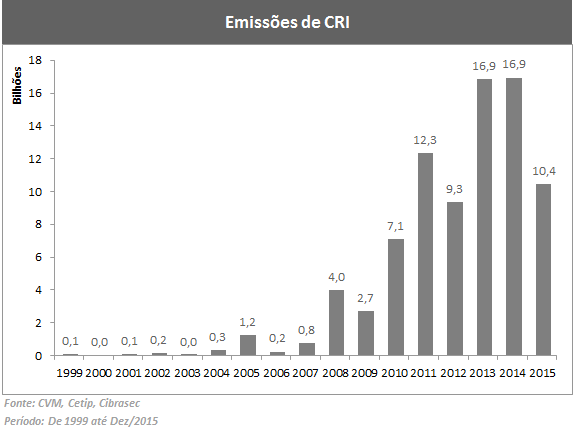 25
Grupo 4 – Alexandre, Flavia, Giovanni e Paula
Certificado de Recebíveis Imobiliários (CRI)
Regulamentação

O Conselho Monetário Nacional definiu como órgão regulador á Comissão de Valores Mobiliários. A CVM criou a instrução 414/2004 para a regulamentação dos CRIs.

Algumas regras...
O prazo de encerramento da oferta pública de distribuição é de 6 (seis) meses, contados da data da concessão do registro pela CVM. 
A companhia securitizadora deve informar à CVM as condições em que se procedeu o resgate dentro de 3 (três) dias úteis, contados da data do indeferimento do registro ou de seu cancelamento.
26
Grupo 4 – Alexandre, Flavia, Giovanni e Paula
Certificado de Recebíveis Imobiliários (CRI)
Formas de remuneração

CRIs são remunerados a uma taxa fixa (acordada em contrato) ou utilizando como indexador o IGP-M (índice geral de preços – mercado), a variação do CDI (certificado de depósito interfinanceiro), o IPCA (índice de preço ao consumidor amplo) ou a TR (taxa referencial).

Alguns exemplos de remuneração das CRIs:
9% + IGP-M – Pagamento mensal
9,0% a.a. + IPCA – Pago em 13 parcelas anuais e consecutivas
107% do DI – Pagamento semestralmente, em 24 parcelas
9.9522% a.a + TR – Pagamento mensal em 35 parcelas
27
Grupo 4 – Alexandre, Flavia, Giovanni e Paula
Certificado de Recebíveis Imobiliários (CRI)
Prazos

Investimento em CRI é de longo prazo

Seu resgate geralmente é dado no vencimento, por meio de parcelas pagas periodicamente ao longo do tempo (alguns CRIs que permitem o resgate antecipado).
28
Grupo 4 – Alexandre, Flavia, Giovanni e Paula
Certificado de Recebíveis Imobiliários (CRI)
Garantias e Riscos
Não é garantido pelo fundo garantidor de crédito – FGC.

O maior risco é a inadimplência dos pagamentos ou calote nos lastros. No caso de um CRI que possua aluguéis como recebíveis, a garantia pode ser uma fiança prestada nos contratos. 

Para minimizar o risco, os CRIs residenciais são diluídos por vários créditos, o que não acontece com os CRIs empresariais. Uma forma de mensurar os riscos de um CRI são os Ratings que classificam esses títulos.
29
Grupo 4 – Alexandre, Flavia, Giovanni e Paula
Certificado de Recebíveis Imobiliários (CRI)
Tributação
Isento de IR

Isento de IOF

Taxas

Podem ser pré ou pós fixadas
30
Grupo 4 – Alexandre, Flavia, Giovanni e Paula
video
31
Grupo 4 – Alexandre, Flavia, Giovanni, Paula
Bibliografia
ASSAF NETO, A. Mercado financeiro. 12.ed. São Paulo: Atlas, 2014

http://www.bfre.com.br/braziliansecurities/pt/produtos/o-que-e-cri

http://www.cvm.gov.br/legislacao/inst/inst414.html

https://www.cetip.com.br/valores-mobiliarios/cri

http://www.cibrasec.com.br/evolucao.html

http://bb.com.br/portalbb/page100,116,500239,1,0,1,1.bb?codigoMenu=1092&codigoRet=17998&bread=3

http://www.caixa.gov.br/voce/poupanca-e-investimentos/letras-credito-imobiliario/Paginas/default.aspx

http://www.valoresreais.com/2011/03/13/o-que-e-lci-letra-de-credito-imobiliario/
32
Grupo 4 – Alexandre, Flavia, Giovanni, Paula